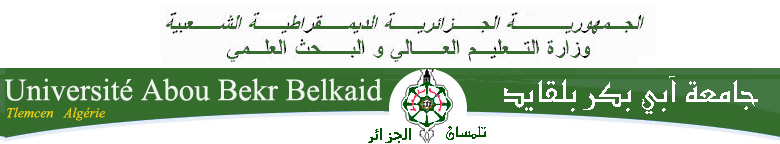 République Algérienne Démocratique et Populaire              Ministère  l'Enseignement Supérieur et de la Recherche Scientifique
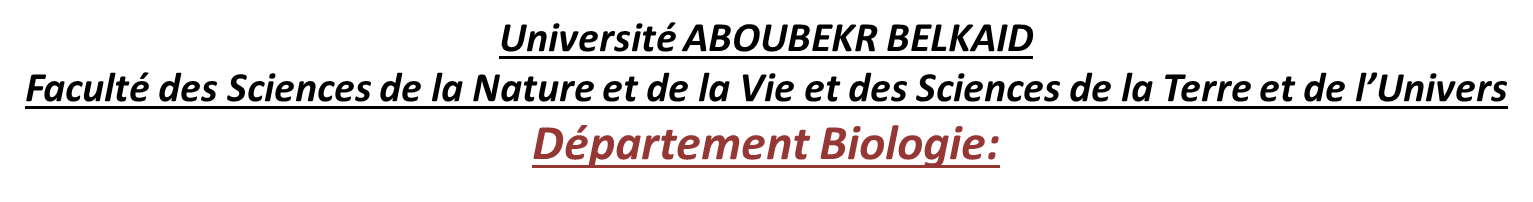 S2:Module : Alimentation et Santé
M1 AACQ
BENYOUB NOR EDDINE
Alimentation santé
Alimentation et santé sont étroitement liées. En effet, une alimentation variée et équilibrée est un élément primordial dans le cadre de la prévention des maladies. Comment manger sainement, pour une meilleure santé. 
Chacun doit avoir accès, d’une part, à une alimentation sûre, diversifiée, en quantité suffisante, de bonne qualité gustative et nutritionnelle, issue d’une agriculture durable et, d’autre part, à un environnement qui facilite les choix alimentaires favorables pour la santé et la pratique au quotidien de l’activité physique tout en limitant les comportementssédentaires.
Des milliers d’études scientifiques publiées dans le domaine de l’alimentation et la santé montrent que la nutrition est un des moyens le plus puissant dont on dispose pour garantir la bonne santé. La situation de nos jours reste plutôt préoccupante avec l’explosion des maladies chroniques (maladie cardio-vasculaire, cancer, diabète, ostéoporose, maladie neurodégénératives …)
On pense actuellement, que la plus part des maladies chroniques modernes résultent de l’incapacité de l’espèce humaine à s’adapter à un environnement qui a évolué plus vite que les gênes dont nous sommes porteurs. En effet,  l’espèce humaine s’est adaptée à son environnement nutritionnel sur des millions d’années. Nos ancêtres primates consommaient des fruits, des légumes, des noix, des tubercules et plus tardivement de la viande et du poisson.
Ce modèle alimentaire pour lequel nous sommes fait génétiquement, c’est modifié au néolithique (10 000 avant JC) avec l’introduction de l’agriculture permettant l’apparition des céréales, laitages, sel et sucre. Avec l’avènement de l’industrialisation sont apparues des aliments de plus en plus transformés, sans compter les nombreuses substances chimiques ajoutées (additifs, conservants, pesticides). Auparavant notre mode alimentaire avait pu garantir la stabilité de nos grands équilibres métaboliques dont dépend notre santé. Avec notre alimentation moderne occidentale, ces équilibres ont été rompus, en raison d’aliments de plus en plus transformés,  raffinés, riches en calories vides, appauvris en vitamines, acidifiants, pauvres en fibres etc.  Pour retrouver ou maintenir une bonne santé, il faut rétablir ou préserver ces grands équilibres métaboliques que notre espèce a connus depuis des millions d’années et pour lesquels nous sommes génétiquement faits. Ces piliers alimentaires sont les fondations d’une vie saine, longue et durable.
Si les études récentes montrent que le surpoids et l’obésité tant chez les adultes que chez les enfants se sont stabilisés, cette stabilisation survient à un niveau qui, bien que moins mauvais comparativement à celui de nombreux autres pays européens, demeure trop élevé. Ainsi près de la moitié des adultes et 17 % des enfants sont en surpoids ou obèses en France aujourd’hui, avec des inégalités sociales encore très marquées. D’autres indicateurs n’évoluent pas de façon favorable. La croissance de la prévalence du diabète de type 2 se poursuit ; la pratique d’activité physique tend à décroître, particulièrement chez les femmes et les enfants, et reste très insuffisante. Les comportements sédentaires ont fortement augmenté ces dix dernières années. La consommation de sel, après avoir diminué au début des années 2000, stagne à un niveau beaucoup trop élevé, celle de sucre est trop importante tandis que la consommation de fruits et légumes et de fibres est beaucoup trop faible.
Les attentes de nos concitoyens sont donc fortes pour une meilleure qualité nutritionnelle de l’alimentation. Mais au-delà, le consommateur recherche également des productions locales, de saison, ou sous signe de qualité, une plus grande transparence. Il s’agit donc de promouvoir une alimentation ancrée dans les territoires en lien avec une agriculture résiliente tournée vers la transition agro-écologique. Cette démarche passe par une approche cohérence de l’action publique permettant de mettre en perspective tous les enjeux attachés à notre alimentation, en s’appuyant sur l’ensemble des acteurs et des parties prenantes au sein de la chaîne alimentaire. De nombreuses actions seront engagées et poursuivies pour faire évoluer l’offre alimentaire, lutter contre la précarité et le gaspillage alimentaire, favoriser la relocalisation de notre alimentation à travers la mise en place des circuits courts et de proximité, mais également renforcer l’éducation à l’alimentation et promouvoir notre patrimoine culinaire d’exception.
L’alimentation santé comme source de bien-être
L’alimentation et une bonne hygiène de vie sont reconnues comme des facteurs-clés dans la construction et l’entretien de la santé et du bien-être. L’amélioration de l’alimentation est d'ailleurs un enjeu de santé publique en France qui a lancé le PNNS pour enrayer la progression de certaines maladies (obésité, diabète, etc.). Et si la clé du bien-être était d’adopter une alimentation variée et équilibrée sur le long terme ? Voici nos explications.N’oubliez pas que l’équilibre alimentaire ne se construit pas sur un repas ou sur une journée mais plutôt sur la semaine. C’est pour cela qu’il n’existe ni aliment interdit, ni aliment miracle. Tout est une question de choix et de quantité.
Alimentation saine et équilibrée
La pyramide alimentaire est un outil de référence pour aborder l’équilibre alimentaire, elle propose une hiérarchie et permet de distinguer les aliments à favoriser, ceux qui sont tolérés et ceux qui sont à consommer occasionnellement. Une alimentation saine est l’une des clés d’un organisme en bonne santé. Manger des fruits et légumes, limiter les aliments gras, acheter des produits de bonne qualité… les aliments bons pour la santé, les nutriments, les régimes alimentaires (antidiabète, antioxydant, sans sel…), les allergies et intolérances alimentaires. Enfin, bien acheter et faire correctement les courses aussi cuisiner et comment préparer des repas équilibrés, avec plein d’astuces et d’idées futées.
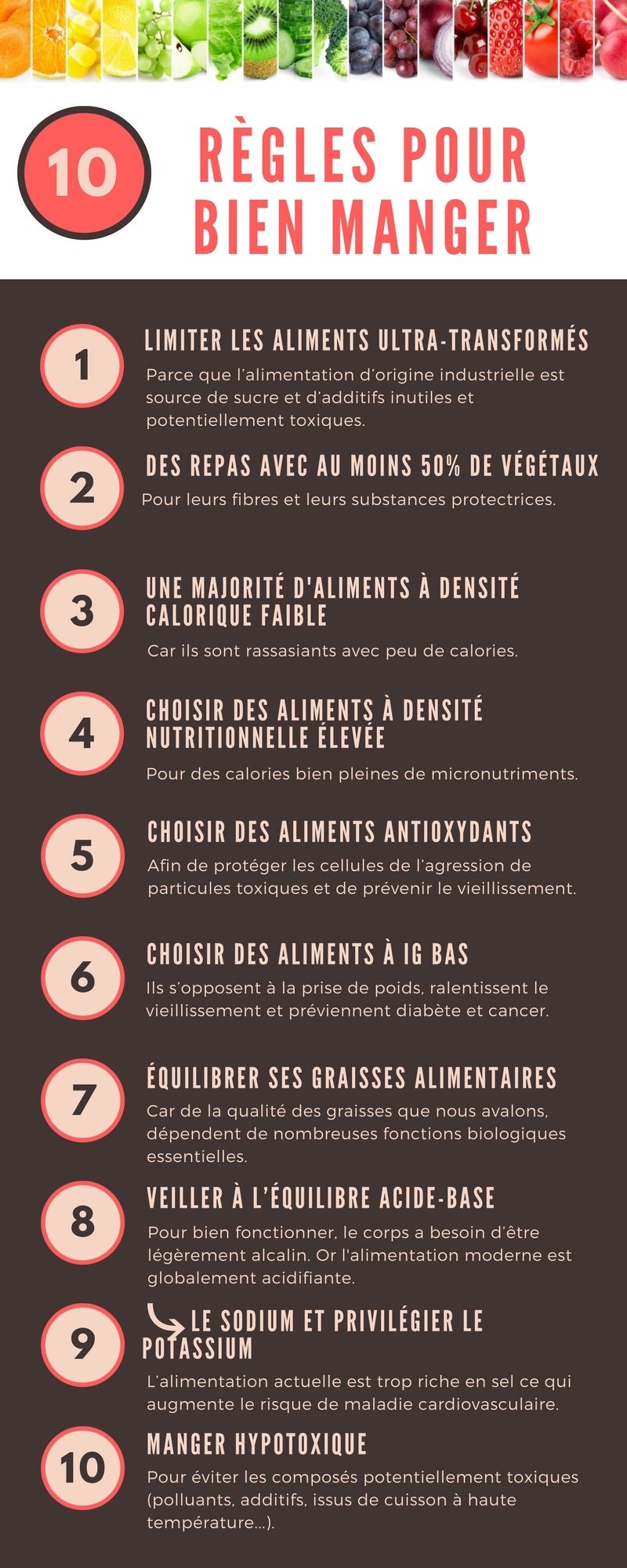 Pas un repas sans fruits et légumes : Ces aliments possèdent de vrais atouts santé, ils ont une densité énergétique faible et possèdent une teneur en micronutriments, fibres et antioxydants très intéressante.Les fibres sont nos alliés « coupe-faim », elles permettent de stimuler la sensation de satiété et sont essentielles au bon fonctionnement de l'intestin car elles interviennent dans la régulation du transit intestinal.
=> Selon l’étude les premiers résultats de l’étude Nutrinet santé, les apports alimentaires moyens en fibres sont de 18.8g/jour chez les Français. Cette consommation reste insuffisante au regard des recommandations nutritionnelles car seuls 22% des hommes et 12 % des femmes atteignent le seuil de 25g/jour qui est le minimum recommandé.
« 5 fruits et légumes par jour » que signifie cette recommandation ?Souvent mal compris des consommateurs, il s’agit de 5 portions de fruits et/ou de légumes, par exemple 3 portions de légumes et deux portions de fruits. Une portion représente entre 80 et 100 grammes.
Une portion ? Une pomme, une poire, une tomate, 15 raisins, ½ courgette, 2 abricots, une poignée d’haricots verts, etc.
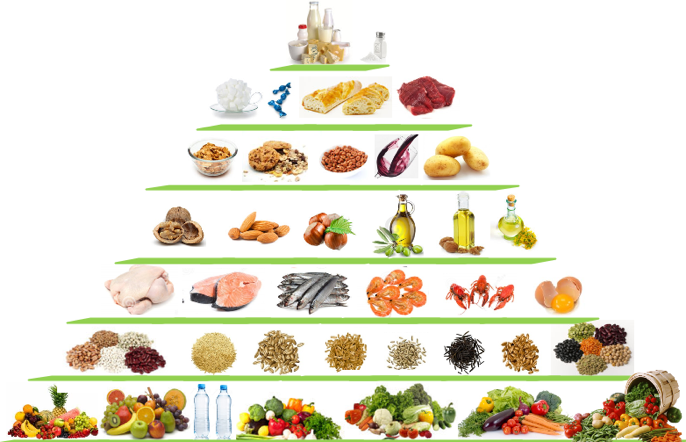 - Privilégier les végétaux de saison : ils présentent de nombreux avantages, ils sont plus savoureux, plus riches en vitamines et minéraux et économiques mais également écologiques.
Limiter les aliments d’origine animale en consommant une seule portion par jour. On insiste sur la nécessité de réduire considérablement la consommation de charcuteries afin qu’elle ne dépasse pas 25 g par jour. Concernant la consommation de viandes hors volailles (telles que le bœuf, agneau, etc.) elle ne devrait quant à elle ne pas dépasser 500 g par semaine. Ces mesures permettent de limiter le développement de certains cancers et notamment le cancer colorectal. L’intérêt d’une consommation bihebdomadaire de poissons, dont un poisson gras riche en oméga 3 (ex : sardine, le maquereau, thon, etc.) a été réaffirmé.
Les protéines animales apportent plusieurs acides aminés dont la tyrosine, précurseur de la synthèse de dopamine nous permettant de démarrer la journée en forme. Au petit-déjeuner, il est important de privilégier la consommation de protéines animales (œufs, fromage, etc.) afin d’éveiller votre motivation et éviter les petits creux avant l’heure du déjeuner.
- Bien choisir les produits céréaliers : Pour optimiser son état de santé, privilégier les aliments glucidiques ayant un faible index glycémique à l’origine d’une faible sécrétion d’insuline. L’index glycémique permet de classer les aliments en fonction de leur effet sur la glycémie suite à leur ingestion. Plus élevé est l’indice plus la consommation de cet aliment cause une augmentation de la glycémie favorisant à long terme le développement de maladies métaboliques (diabète, obésité, surpoids, etc.).
- Favoriser les aliments à IG bas et modéré : céréales complètes, fruits, légumes, légumineuses, fruits oléagineux (noix, noisettes, amande, etc.), etc.
- Limiter les aliments à IG élevés : Sucre, viennoiseries, pain blanc, biscuits, sodas, confiseries, etc.La présence de fibres réduit l’index glycémique de l’aliment. Ce qui explique que le jus de fruit, dépourvu de fibres possède un index glycémique plus élevé que le fruit tel quel. Au sein d’un repas, l’association avec lipides et protéines permet également de diminuer l’index glycémique.
- Utiliser les bonnes matières grasses : Privilégier les acides gras polyinsaturés et notamment les oméga 3 qui ont un effet cardio-protecteur et anti-inflammatoire. Où les trouver ? Ils sont contenus dans certaines huiles (colza, noix et lin) ainsi que dans les poissons gras (saumon, thon, maquereau, etc.). Privilégier ces huiles de première pression à froid pour assaisonner vos crudités car les oméga 3 sont détruits par la chaleur et un poisson gras par semaine.
- Stop au grignotage : Repas monotone et souvent pris sur le pouce faute de temps, on ne pense pas à ce que l’on mange et on mange très vite !Cependant prendre le temps de manger est essentiel afin de préparer la digestion et éviter l’apparition de désordres digestifs. Le temps passé à table doit représenter au moins 20 minutes ceci permet de favoriser le phénomène de satiété, l’estomac peut ainsi envoyer un message de satiété au cerveau qui est lui-même le centre de l’appétit.De plus, il est important de varier ses repas car au fur et à mesure qu'un aliment est consommé, le plaisir lié à sa consommation est diminué.
- Pratiquer une activité sportive est essentiel pour la santé et pour le bien être mental : L’activité physique englobe les loisirs, les déplacements (par exemple la marche ou le vélo), certaines activités professionnelles, les tâches ménagères, les activités ludiques et les sports. Elle apporte de nombreux bénéfices pour la santé comme la réduction du risque de diabète de type 2 et de maladies cardio-vasculaires mais également pour contrer les effets de l’anxiété et du stress. Il est indispensable de pratiquer l’équivalent de 30 minutes par jour.Les loisirs correspondent à un ensemble d’occupations auxquelles l’individu peut s’adonner de plein gré, pour se reposer ou pour se divertir. Elles permettent à la personne de ressentir un bien être durable, tant mental que physique.
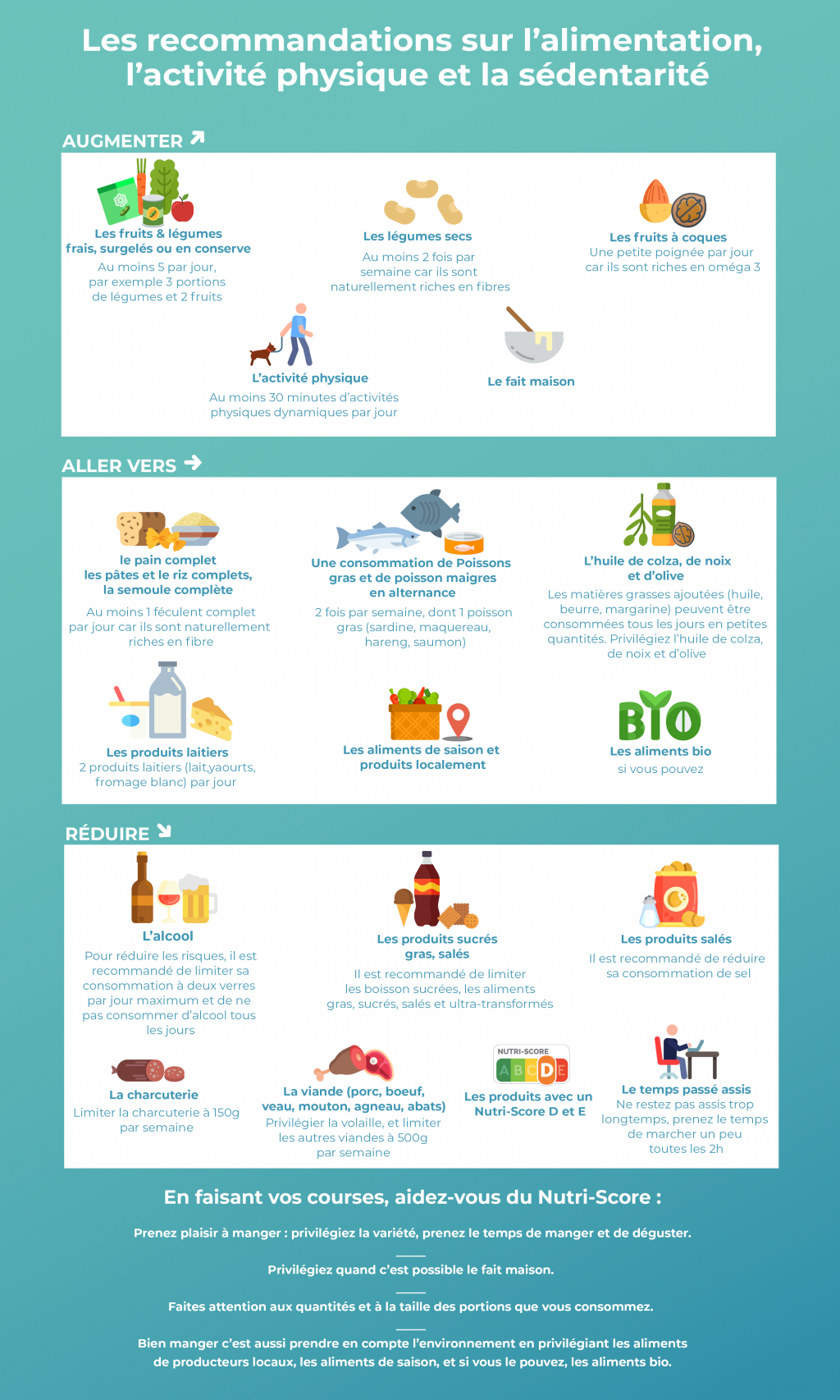 La santé passe par l’assiette et l’activité physique
Les liens entre nutrition et santé sont de mieux en mieux connus, et le risque de développer de nombreuses maladies - cancer, maladies cardiovasculaires, obésité ou encore de diabète de type 2 - peut être réduit en suivant les recommandations nutritionnelles. Fondées sur de multiples études scientifiques, ces recommandations évoluent avec l’acquisition de nouvelles connaissances. Des mesures permettant d’améliorer la qualité nutritionnelle et l’accessibilité (physique et économique) de l’offre alimentaire, ainsi qu’un environnement favorable à l’activité physique ont été recommandées.
Comprendre comment améliorer la santé par la nutrition
La conception moderne de la nutrition intègre non seulement l’alimentation et ses déterminants psychologiques, mais aussi l’activité physique qui conditionne les dépenses énergétiques. Un déséquilibre de cet ensemble complexe est impliqué dans l’apparition et le développement de la plupart des maladies chroniques les plus fréquentes aujourd'hui. De nombreux travaux ont par exemple montré l’impact de facteurs nutritionnels sur la survenue de certains cancers, des maladies cardiovasculaires, de l’obésité, de l’ostéoporose, ou encore de troubles métaboliques comme le diabète de type 2 ou l’hypercholestérolémie.
La recherche s’est dans un premier temps focalisée sur ces problèmes de santé publique, mais elle s’élargit aujourd'hui à d’autres domaines : de nouveaux travaux suggèrent en effet l’existence de liens entre la nutrition et certaines maladies inflammatoires auto-immunes, comme la polyarthrite rhumatoïde ou les maladies inflammatoires chroniques de l'intestin  (MICI), ou encore les allergies, la dépression, les troubles du sommeil, le déclin cognitif et la dégénérescence oculaire (DMLA: dégénérescence maculaire , cataracte)…
Et s'il est encore difficile de décrire les mécanismes biologiques capables d’expliquer les effets très complexes de la nutrition sur la santé, de nombreuses études épidémiologiques ont permis d’établir qu’une alimentation suffisante, équilibrée et diversifiée est indispensable à la croissance, au maintien de l’immunité, à la fertilité ou encore à un vieillissement réussi (performances cognitives, entretien de la masse musculaire, lutte contre les infections…).
Ces études montrent aussi que certains aliments, nutriments et comportements augmentent le risque de développer certaines pathologies. D'autres vont au contraire avoir une action préventive.
La nutrition constitue de ce fait un levier pour améliorer le niveau de santé de la population. En 2017 par l’actualisation des repères  et des recommandations nutritionnelles on peut prévenir l’apparition de certaines maladies et promouvoir la santé publique. Ces recommandations sont assorties de repères visant à favoriser une consommation adéquate des différents types d’aliments et la pratique régulière d’une activité physique. Les repères proposés permettent de couvrir les besoins nutritionnels de la quasi-totalité de la population adulte et de maximiser les bénéfices en termes de prévention nutritionnelle des maladies chroniques, dans l’état actuel des connaissances.
Ces repères nutritionnels reposent essentiellement sur des études épidémiologiques et cliniques, couplées à des données mécanistiques issues de la recherche expérimentale. Il s’agit notamment d’études dites prospectives, qui permettent d’explorer les liens entre l’exposition à un aliment et le risque de développer une maladie. Grâce à ce type d’étude, il est possible de définir des seuils de consommation en deçà ou au-delà desquels le risque de développer une maladie est significativement plus faible.
Par introduction de fruits, légumineuses et revu à la baisse la consommation de protéines d’origine animale (en particulier celle de charcuterie). Par principe de précaution, il est en outre désormais recommandé de :
privilégier les produits non transformés, bruts et de saison, pour limiter ainsi la consommation d’additifs (émulsifiants, édulcorants, colorants…) dont les effets sont encore mal documentés
éviter l’usage de compléments alimentaires
privilégier les produits issus d’une agriculture limitant l’apport en pesticides
Les repères clés sont les suivants :
Fruits et légumes : au moins 5 portions de 80 à 100 g par jour, quel que soit le mode de préparation (crus, cuits, frais, surgelés ou en conserve). Limiter la consommation sous forme de jus de fruit et de fruits secs.
Fruits à coque sans sel ajouté : une petite poignée par jour pour les personnes ne présentant pas d’allergie à ces aliments (amandes, noix, noisettes, pistaches…).
Légumineuses : au moins 2 fois par semaine : les lentilles, fèves, pois chiches, haricots secs… représentent d’excellentes sources de fibres et de protéines, pouvant aider à limiter les apports en viande.
Produits céréaliers : tous les jours, en privilégiant les produits complets ou peu raffinés (riz, pâtes ou pain complets…).
Produits laitiers : 2 portions par jour, une portion correspondant à 150 ml de lait, 125 g de yaourt ou 30 g de fromage.
Viande : privilégier la volaille et limiter la consommation de viande rouge (bœuf, veau, mouton, chèvre, cheval, biche) à 500 g par semaine maximum.
Poisson et fruits de mer : 2 portions par semaine, dont une de poisson gras (sardine, maquereau, thon, saumon). Varier les espèces et les lieux d’approvisionnement pour limiter l’exposition aux contaminants.
Charcuterie : limiter la consommation à 150 g par semaine maximum.
Matières grasses ajoutées : à limiter. Privilégier les matières grasses végétales, et notamment les huiles de colza, noix et olive.
Produits sucrés : à limiter, en particulier les produits à la fois sucrés et gras, comme de nombreuses « céréales de petit-déjeuner » ou desserts (pâtisseries, desserts lactés, crèmes glacées).
Boisson : favoriser l’eau et limiter les boissons sucrées ou édulcorées, ainsi que l’alcool. Le thé, le café et les infusions peuvent contribuer à l’apport en eau s’ils ne sont pas sucrés.
Sel : A réduire. Attention au sel "caché" dans le pain, les plats préparés, les charcuteries, les biscuits apéritifs… Concernant le sel "ajouté", mieux vaut privilégier le sel iodé.
Activité physique : au moins 30 minutes par jour, 5 jours par semaine. Il est recommandé de pratiquer différents types d’activité physique pour développer l’endurance, le renforcement musculaire, la souplesse et l’équilibre.
Les différentes approches de la recherche en santé et nutrition
La recherche expérimentale - conduite au niveau moléculaire, cellulaire ou chez l’animal - permet d’étudier l’impact de certains composés nutritionnels sur des fonctions physiologiques et physiopathologiques.
La recherche clinique permet d’étudier l’impact de la consommation de certains nutriments ou de l’activité physique sur la santé de personnes malades. L’objectif est de mieux comprendre le développement des pathologies chroniques liées à la nutrition et d’innover dans la prévention comme dans les prises en charge thérapeutiques.
Enfin, les études épidémiologiques, et notamment les cohortes, permettent de suivre sur le long terme les comportements alimentaires et l’activité physique d’une population, puis de les corréler à l’état de santé. Ces études nécessitent de suivre un très grand nombre de personnes et de prendre en compte de très nombreux facteurs pouvant influer sur la survenue de maladies (antécédents de santé, milieu socio-économique, lieu de vie…).
La nutrition au-delà des aspects « nutriments »
De nouvelles préoccupations sanitaires émergent avec l’engouement pour les aliments ultratransformés qui composent la plus grande partie de l’offre des supermarchés et près d’un tiers des produits consommés. De récents résultats publiés suggèrent en effet que leur consommation serait associée à un risque accru de cancer. Des travaux relatifs à leur impact potentiel sur les maladies cardiovasculaires ou sur la mortalité sont également en cours.
Pour ces produits, tenir compte des nutriments n’est pas suffisant car ils contiennent notamment un grand nombre d’additifs, dont la nature délétère de certains est suspectée. Les teneurs maximales d’additifs autorisées dans les aliments ont principalement été établies à partir d’études toxicologiques conduites in vitro ou sur l’animal. Cependant, les conséquences chez l’humain d’un apport cumulé et de potentiels effets cocktails restent peu connues. La forte hétérogénéité de la composition en additifs entre les marques (un biscuit au chocolat peut contenir de 0 à 8 ou 10 additifs !) rend difficile l’évaluation du niveau d’exposition d’un individu. Pour y parvenir, il faut collecter l’information sur les noms précis et marques des produits industriels consommés, ce que ne font généralement pas les études au niveau international.
La présence de pesticides dans les aliments est un autre sujet de préoccupation. Les relations observées entre exposition professionnelle à ces produits et risques pour la santé sont documentées. Mais les données actuellement disponibles ne permettent pas de conclure à un risque pour le consommateur exposé à des résidus de pesticides via son alimentation. Cependant, de récents résultats  suggèrent qu’une forte consommation d’aliments issus de l’agriculture biologique réduirait le risque de cancer. 
Sans oublier d’étudier l’impact d’autres aspects spécifiques, comme celui de l’exposition prénatale aux perturbateurs endocriniens , par exemple.
Références
L’alimentation anti-âge de Richard Beliveau et Denis Gingra (2011)
L’alimentation ou la troisième médecine, Dr Jean Seignalet (1996)
Nourrir sa vie, Dr Philippe David (2009)
Le charme discret de l’intestin, Giulia Enders (2015)
Diététique de l’expérience, Robert Masson (2003)
Santé, mensonges et propagandes, Thierry Souccar (2004)
Alimentation et vieillissement, Ferland Guylaine (2003)
Dr Luc Bodin, une alimentation équilibrée, http://www.luc-bodin.com/2011/01/04/une-alimentation-equilibree/
Brigitte Fichaux, Santé et minceur durable dans l’assiette, ateliers et formations, http://www.brigitte-mercier-fichaux.fr/
SU.VI.MAX : Etude de supplémentation en vitamines et minéraux. 1994-2003.
Sofi F, Abbate R, Gensini GF, Casini A. Accruing evidence on benefits of adherence to the Mediterranean diet on health: an updated systematic review and meta-analysis. Am J Clin Nutr. 2010;92(5):1189-1196.
Rigacci S, Stefani M., Nutraceutical properties of olive oil polyphenols. An Itinerary from cultured cells through animal models to humans. Int J Mol Sci. 2016;17(6):843.
N. Bauplé et V. Siegel, Chronobiologie: mettez vos pendules à l’heure, Principes de santé, Juillet 2013, n° 57
RÉPUBLIQUE ALGÉRIENNE DÉMOCRATIQUE ET POPULAIRE
UNIVERSITÉ ABOU BAKR BELKAID-TLEMCEN
FACULTÉ DES SCIENCES DE LA NATURE ET DE LA VIE
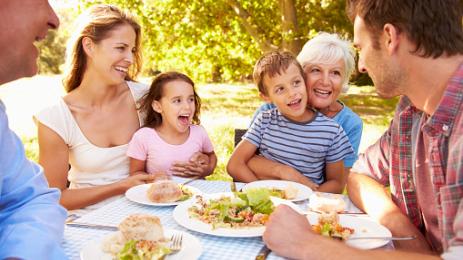 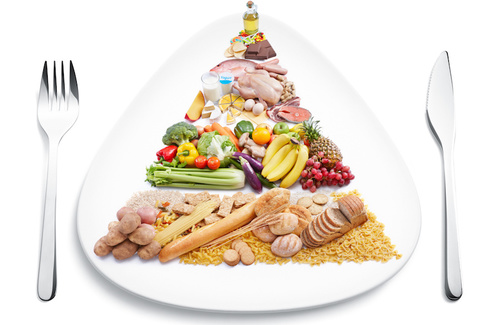 LES APPORTS NUTRITIONNELS CONSEILLÉS (ANC) POUR LA POPULATION ADULTE
Introduction
1-Définitions générales
Nutriment
Besoins nutritionnels 
Homéostasie
Besoins nutritionnels nets 
2-ANC : Apports Nutritionnels Conseillés
2-1-Les apports nutritionnels conseillés en énergie 
2-2-Répartition des apports en glucides, lipides et protéines 
Les apports nutritionnels conseillés en protéines 
Les apports nutritionnels conseillés en glucides et les fibres
Zoom sur les apports nutritionnels conseillés en lipides et acides gras essentiels 
2-3-Les apports nutritionnels conseillés en vitamines et minéraux
Les apports nutritionnels conseillés en vitamines 
Les apports nutritionnels conseillés en minéraux 
3-Les apports nutritionnels conseillés des différents groupes de population
4-Faut-il suivre les ANC ?
5-Conclusion
Introduction :
Les références nutritionnelles permettent d’apprécier le statut nutritionnel d'un individu ou d'une population.

C'est une base pour les recommandations en nutriments permettant d'élaborer des régimes alimentaires équilibrés.
1-Définitions :
• Nutriment : des substances organiques ou minérales, directement assimilable sans avoir à subir les processus de dégradation de la digestion.
• Besoins nutritionnels : une quantité de chacun des nutriments et d’énergie (apportée par les macronutriments : protides, lipides, glucides) nécessaires pour assurer l’entretien, le fonctionnement métabolique et Physiologique d’un individu en bonne santé (homéostasie) , ils intègrent les besoins liés à l’activité physique et à la thermorégulation.
 Ces besoins sont variables lors de circonstances physiologiques (croissance, gestation, lactation, vieillissement) ou pathologiques.
• Homéostasie : Processus de régulation par lesquels l’organisme maintient les différentes constantes du milieu intérieur entre les limites de la normale.
• Besoins nutritionnels : quantité de nutriments utilisée au niveau des tissus, après absorption intestinale.
 Cela correspond à la demande métabolique des tissus pour assurer la croissance, le renouvellement et le fonctionnement des organismes.
2-Apports Nutritionnels Conseillés « ANC »
Les apports nutritionnels conseillés (ANC) sont des valeurs de référence adaptées aux deux sexes, à chaque tranche d’âge et aux états physiologiques particuliers, tels que la grossesse et l’allaitement, ou les activités musculaires intenses et régulières.
 Ils servent à évaluer les risques d’insuffisance ou d’excès au sein d’une population.

 Ils tiennent compte de la variabilité interindividuelle liée en particulier aux différences de dépense énergétique (DE), de stature, de métabolisme de base (MB) etc.
Ils sont issus de données cliniques, épidémiologiques et expérimentales, et représentent des apports optimaux qui permettraient de diminuer le risque de pathologies dégénératives :
(cancers, maladies cardiovasculaires, diabète, ostéoporose etc.).  
L’évolution des modes de vie a entraîné dans les populations occidentales une baisse des dépenses, et donc des besoins en énergie, avec un risque de surpoids et de pathologies induites : 
lors du réexamen des ANC, il convient d’intégrer cette notion afin de réduire le risque d’obésité, tout en respectant l’équilibre et les quantités des composants de l’alimentation.
2-1-DÉFINITIONS
Les apports nutritionnels conseillés sont des valeurs qui définissent les besoins de populations ciblées en glucides, lipides, protéines, fibres et eau. 
 Ces populations peuvent être : les enfants, les adolescents, les personnes âgées, les femmes, les hommes, les adultes, les sportifs, les femmes enceintes ou allaitantes.
ANC = APPORT THÉORIQUE PERMETTANT DE COUVRIR LES BESOIN DE 97,5% DE LA POPULATION
- Les ANC sont exprimés en pourcentages d’Apport Énergétique Total (AET). L’AET représente l’équivalent de la dépense énergétique journalière. 
 
Les ANC sont calculés d’après les besoins physiologiques, les comportements alimentaires et le niveau de vie d’une population ciblée.
Les ANC sont des repères destinés à limiter les facteurs alimentaires impliquant des risques de développement de pathologies liées à l’alimentation. 
Les ANC sont les chiffres de référence en France, alors que les AJR constituent une référence internationale.
1-LES APPORTS NUTRITIONNELS CONSEILLÉS EN ÉNERGIE
Les apports énergétiques sont évalués en fonction de l’importance des dépenses énergétiques journalières classées en fonction de 6 niveaux d’activité physique (NAP). Cette donnée pouvant être croisée avec l’âge et l’IMC.
APPORTS NUTRITIONNELS CONSEILLÉS POUR LES ADULTES ENTRE 20 ET 60 ANS, DANS LE CADRE DES ACTIVITÉS HABITUELLES POUR LA MAJORITÉ DE LA POPULATION
L'équilibre entre les dépenses et les apports énergétiques permet d'assurer une stabilité du poids corporel, ce qui est indispensable pour le maintien d'un bon état de santé.
2-RÉPARTITION DES APPORTS EN GLUCIDES, LIPIDES ET PROTÉINES
La contribution des macronutriments à l'apport énergétique total devrait être de :

15 % pour les protéines : 1 gramme de protéines fournit 4 kcal
45-50 % pour les glucides : 1 gramme de glucides fournit 4 kcal
35-40 % pour les lipides : 1 gramme de lipides fournit 9 kcal
2-1-LES APPORTS NUTRITIONNELS CONSEILLÉS EN PROTÉINES
Les protéines sont des macromolécules constituées d’un enchaînement d’acides aminés dont la séquence est dictée par le code génétique pour chacune d’elles. Elles sont en renouvellement constant dans l’organisme. L’équilibre dynamique entre la protéosynthèse et la protéolyse étant chez l’homme adulte de l’ordre de 250 à 300 g/jour, soit 2,5 % environ de la masse protéique totale. 
 
Ces protéines sont impliquées dans toutes les grandes fonctions physiologiques (structure des tissus, activités enzymatiques, hormones, anticorps, ...).Les protéines sont des composants indispensables de l’alimentation. Selon le rapport de l’Afssa publié en 2007, l’apport nutritionnel conseillé en protéines a été établi à 0,83 g/kg/jour pour un adulte en bonne santé.
Les protéines sont présentes à des teneurs très variables dans les sources alimentaires  : 

aliments riches en protéines d’origine animale : viande, poissons, œufs…

aliments riches en protéines d’origine végétale : céréales, légumineuses,  germe de blé...
2-2-LES APPORTS NUTRITIONNELS CONSEILLÉS EN GLUCIDES ET LES FIBRES
Les glucides tiennent une part majoritaire dans la couverture des besoins énergétiques de l’adulte. Il est en effet recommandé que les glucides contribuent à hauteur de 45 à 50 % de l’apport énergétique total. 
Concernant les fibres alimentaires, il est conseillé  d’en accroitre notablement la part dans notre alimentation habituelle.

 Le PNNS s’est d’ailleurs fixé comme objectif d’augmenter de 50 %  la consommation de fibres. Il est ainsi recommandé de consommer entre 25 et 30 g de fibres par jour à l’âge adulte. Les quantités efficaces de fibres solubles sont de 10 à 15 g par jour.
Le PNNS : le Programme national nutrition santé
SOURCES IMPORTANTES DE FIBRES
2-3-ZOOM SUR LES APPORTS NUTRITIONNELS CONSEILLÉS EN LIPIDES ET ACIDES GRAS ESSENTIELS
On distingue différentes catégories d’acides gras :
les acides gras saturés (AGS), synthétisés par l’Homme en particulier par le foie, le cerveau et le tissu adipeux, et apportés par l’alimentation. 
ANC : maximum 12 % de l’apport énergétique journalier
les acides gras mono instaurés (AGMI), provenant d’une part de la synthèse endogène et d’autre part de l’alimentation.
 ANC pour l’acide oléique : 15 à 20 % de l’apport énergétique
les acides gras polyinsaturés (AGPI), oméga-6 et oméga-3 issus respectivement de l’acide linoléique et de l’acide α-linoléique. 
Ils sont indispensables car rigoureusement requis pour la croissance normale et les fonctions physiologiques des cellules, mais non synthétisables par l’Homme.

 Cependant notre organisme a la capacité de convertir ces acides gras indispensables en acides gras dérivés « conditionnellement indispensables » (acide arachinodique, EPA et DHA principalement).

 On appelle acides gras essentiels, l’ensemble des acides gras indispensables et « conditionnellement indispensables ».
Chez le sujet adulte, homme ou femme, ayant un apport énergétique de 2 000 kcal les ANC en acides gras essentiels sont de :

4 % de l’AE pour l’acide linoléique
1 % de l’AE pour l’acide α-linoléique
500 mg de DHA + EPA

Où les trouver : 
essentiellement dans des huiles végétales (colza, soja, noix et olive) et dans les poissons gras.
3-LES APPORTS NUTRITIONNELS CONSEILLÉS EN VITAMINES ET MINÉRAUX :
3-1-LES APPORTS NUTRITIONNELS CONSEILLÉS EN VITAMINES
Les vitamines sont des substances qui n’apportent pas d’énergie, mais qui sont vitales à très faibles doses. À l'exception de deux d'entre elles (vitamines K et D), l’organisme ne sait pas les fabriquer, leur apport par l'alimentation est donc primordial pour le bon fonctionnement de notre organisme.
 Les vitamines sont impliquées dans de nombreuses fonctions biologiques : construction (croissance, développement du squelette…), fonctionnement et entretien (transformation et utilisation des macronutriments, vision, fonctionnement normal du système musculaire, nerveux, immunitaire…).
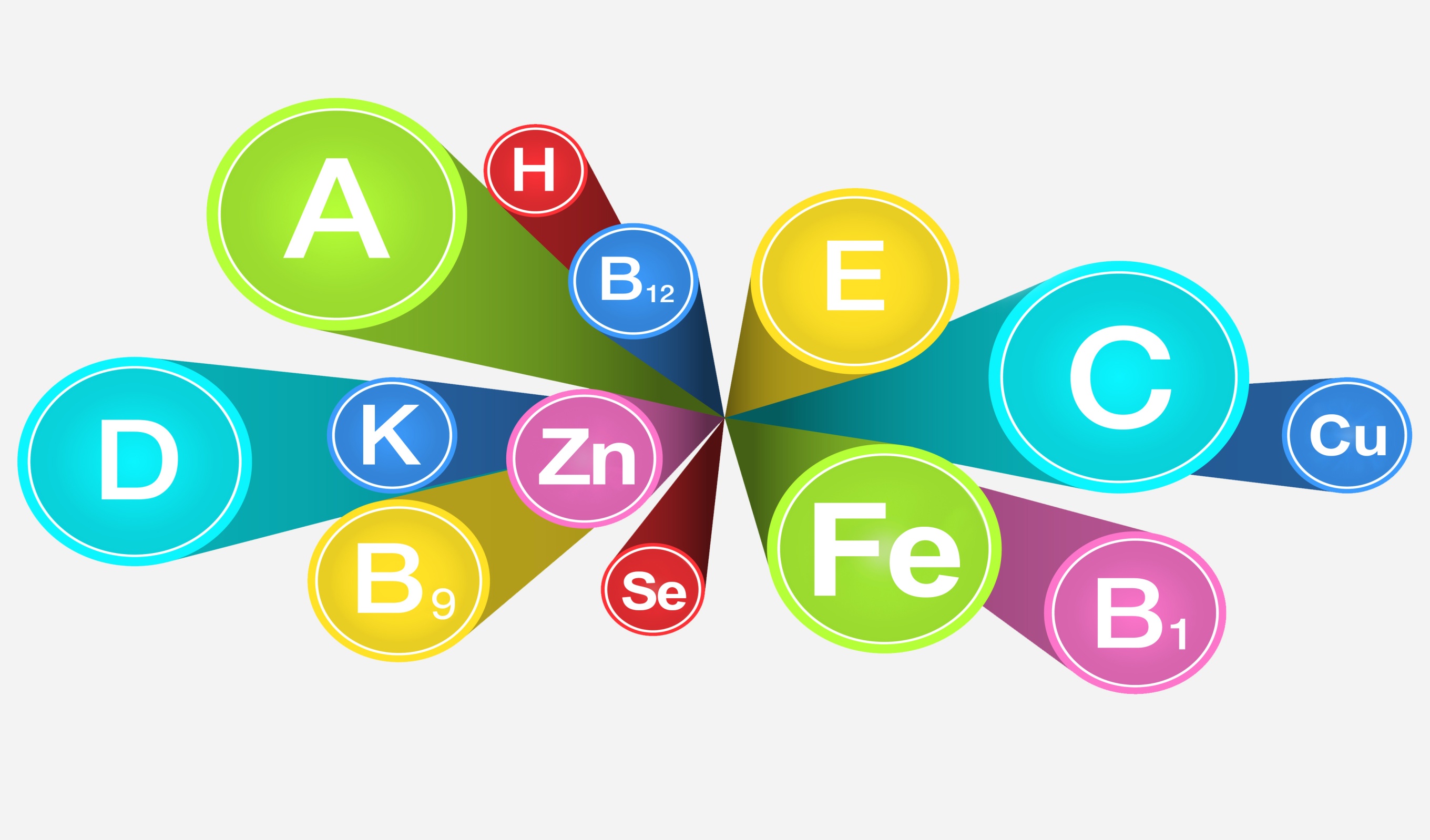 On distingue deux types de vitamines :
les vitamines liposolubles, qui sont solubles dans les graisses, et que l'organisme peut mettre en réserve. Elles sont essentiellement apportées par les aliments d'origine animale et les huiles végétales. Ce sont les vitamines A, D, E et K.
les vitamines hydrosolubles, qui sont solubles dans l'eau et ne sont pas stockées dans l'organisme (à l'exception de la vitamine B12) ; leurs apports doivent donc être assurés quotidiennement par notre alimentation. 
Ces vitamines sont apportées par la quasi-totalité des groupes d'aliments (viande, poisson, œufs, produits laitiers, céréales, fruits et légumes). 
Ce sont la vitamine C et les vitamines du groupe B (B1, B2, B3 ou PP, B5, B6, B8, B9 et B12).
ZOOM SUR CERTAINS APPORTS NUTRITIONNELS CONSEILLÉS CHEZ L’ADULTE
Les meilleures sources de vitamine A : huile de foie de morue, foies,  beurre et fromage, carotte  anguille et thon rouge... 
Les meilleures sources de vitamine D : huile de foie de morue, poissons gras (saumon, hareng, sardine, maquereau…), jaune d’œuf cru, huiles végétales enrichies en vitamine D, produits laitiers enrichis en vitamine D... 
Les meilleures sources de vitamine B9 : levure, foie de volaille, foie gras, haricots blancs secs, germes de blé, lentilles, épinards, fromages affinés... 
Les meilleures sources de vitamine C : cassis, persil frais, kiwi, agrumes (fruits et jus frais), poivrons rouge et vert cuits, choux de Bruxelles cuits, fraise, litchi, cresson, ciboulette fraiche...
3-2-LES APPORTS NUTRITIONNELS 
CONSEILLÉS EN MINÉRAUX
Une vingtaine de minéraux présente un caractère essentiel chez l'homme. Ils sont classés en 2 catégories :

les minéraux majeurs ou macroéléments qui sont le calcium (Ca), le chlore (Cl), le magnésium (Mg), le phosphore (P), le potassium (K) et le sodium (Na)

les oligoéléments ou éléments en traces qui comprennent l'arsenic (As), le bore (B), le chrome (Cr), le cobalt (Co), le cuivre (Cu), le fer (Fe), le fluor (F), l'iode (I), le manganèse (Mn), le molybdène (Mo), le nickel (Ni), le sélénium (Se), le silicium (Si), le vanadium (V) et le zinc (Zn)
Les quantités d'éléments minéraux dans l'organisme sont très variables : près de 1 kg pour le calcium et le phosphore, quelques grammes pour le fer, le zinc et le fluor et moins de 1 mg pour le chrome et le cobalt. 
Au total, les éléments minéraux représentent environ 4 % du poids corporel mais interviennent dans une large gamme de fonctions : minéralisation, contrôle de l'équilibre en eau, systèmes enzymatiques et hormonaux, systèmes musculaire, nerveux et immunitaire. 

Par exemple, il n'y a pas de fabrication d'hormone thyroïdienne sans iode, pas de fabrication d'hémoglobine sans fer et pas de contraction musculaire sans calcium, potassium et magnésium. 
Excepté l'iode, le fluor et le cobalt, tous les autres éléments minéraux exercent des rôles multiples
Les apports quotidiens en éléments minéraux permettent de compenser les pertes inévitables et une alimentation équilibrée et variée permet de garantir ces apports.

 Les éléments minéraux sont solubles dans l'eau, d'où une perte plus ou moins importante en fonction des modes de préparation des aliments
ZOOM SUR LES APPORTS NUTRITIONNELS CONSEILLÉS EN FER, CALCIUM, MAGNÉSIUM, POTASSIUM
Les meilleures sources de fer : viandes (viandes rouges en particulier), certaines charcuteries et abats (boudin noir, foie de volaille, foie de génisse ou de veau), céréales du petit déjeuner,  germe de blé, certains mollusques et crustacés (clam ou palourde crus, bigorneau cuit, moules cuites) 
Les meilleures sources de calcium : les produits laitiers représentent la principale source de calcium alimentaire (lait, yaourt, fromage...) 
Les meilleures sources de magnésium : cacao en poudre, graine de tournesol, graine de sésame, noix du Brésil, bigorneau cuit...
Les ANC présentés précédemment sont valables pour la population générale adulte en bonne santé. En fonction des différentes tranches d’âge et de différentes situations de la vie, les besoins nutritionnels peuvent différer et les ANC doivent donc être adaptés :

les nourrissons
les enfants de plus de 3 ans
les adolescents
les femmes enceintes et allaitantes
les personnes âgées
5-FAUT-IL SUIVRE LES ANC ?
Bien que les ANC définissent une valeur conseillée, ils ne demandent pas d’être suivis à la lettre. En effet, ils correspondent tout d'abord à une moyenne majorée pour couvrir les besoins de la quasi-totalité de la population (97,5%). 
Ils prennent aussi en compte la constitution de réserves puisqu'ils sont calculés sur la base des besoins nets.
Les atteindre permet de s’assurer qu’il n’y a pas de problème nutritionnel pour le groupe considéré.
 Ne pas les atteindre ne signifie pas qu’il y a carence, mais plus les apports s’écartent de la valeur retenue pour les ANC, plus le risque de déficit n’est grand.
Par exemple, pour les vitamines, on estime que le risque de déficit d’une personne est élevé si celle-ci se procure moins de 80% de l’ANC de référence.
6-CONCLUSION
Les apports nutritionnels conseillés (ANC) sont des valeurs de référence pour une population , prévus notamment pour diminuer d’une part du risque de carences et, d’autre part, celui de pathologies dégénératives. 
Les besoins en énergie sont maintenant évalués en intégrant mieux la diversité interindividuelle. 
S’il n’est pas préjudiciable que les ANC en protéines soient largement couverts par l’alimentation actuelle, il serait souhaitable en revanche que la proportion de lipides de l’alimentation diminuât au tiers des apports en énergie, l’acide linoléique représentant un huitième des lipides (l’acide linoléique cinq fois moins) et les acides gras saturés un quart.
Les glucides devraient apporter 50 % de l’énergie et les fibres se situer bien au-dessus de leur niveau actuel pour remplir leur rôle préventif. 

Les ANC en vitamines ont été modifiés sur la base des besoins en énergie (vitamines B1, B2, B3, B5, B8 et A) ou sur celles de nouvelles données épidémiologiques (folates et vitamines B6, B12 et C). 

Les ANC en minéraux n’ont pas subi de changement majeur, mais des limites de sécurité ont été introduites.